The constrained longest common subsequence problem
Yin-Te Tsai

Information Processing Letters
Volume 88 (2003), Issues 4, Pages 173–176
Presenter : Chih-Kai Wu
Date: Feb.18, 2020
1
[Speaker Notes: 作者蔡英德 是靜宜大學的教授兼資訊學院院長
http://www.csce.pu.edu.tw/Member/Details/5
地點是靜宜大學]
Abstract
This paper considers a constrained version of longest common subsequence problem for two strings. Given strings S1, S2 and P, the constrained longest common subsequence problem for S1 and S2 with respect to P is to find a longest common subsequence LCS of S1 and S2 such that P is a subsequence of this LCS. An O(r n2m2) time algorithm based upon the dynamic programming technique is proposed for this new problem, where n, m and r are lengths of S1, S2 and P, respectively.
2
[Speaker Notes: R n squre m squre]
Longest common subsequence (LCS)
S1 = a1a2…an   = ABAADACBAABC   , n = 12

S2 = b1b2…bm = CBCBDAADCDBA   , m = 12



lcs = LCS(S1, S2) = B A A D C B A      ,  | lcs | = 7
3
Constrained Longest common subsequence (CLCS)
S1 = a1a2…an   = ABAADACBAABC   , n = 12

S2 = b1b2…bm = CBCBDAADCDBA   , m = 12

P = CBB    , r = 3

clcs = CLCS(S1, S2) = B C B A A B        ,  | clcs | = 6
4
Algorithm
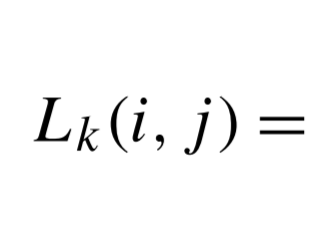 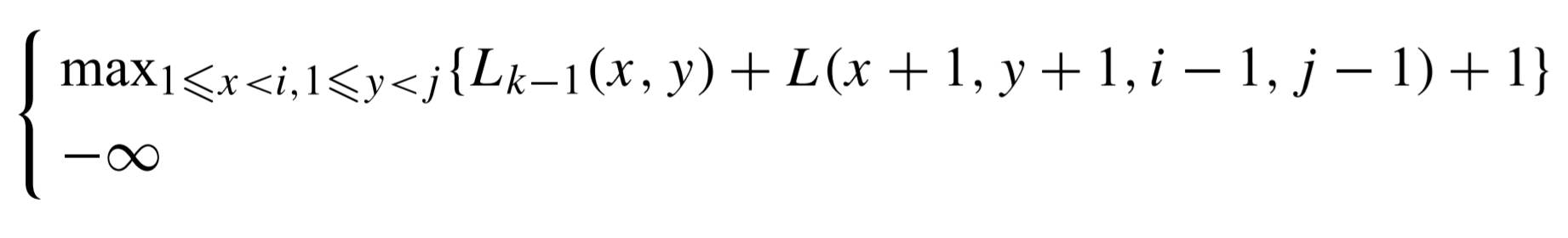 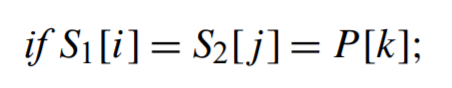 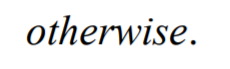 5
Algorithm
6
Algorithm
7
Time Complexity
8